Projekt Kotač
Pripremili učenici  7. razreda
Animacija : Ivana Injić
Tijek rada:
Prikupili smo predmete oblika kotača , tj. okrugle predmete:

Kotači bicikla
Disk bicikla
Kotači automobila
Kotači dječjih autića
Sat 
Selotejp
Krafna-gumica za kosu
Tijek rada:
Špagom smo mjerili duljine (opsege) prikupljenih predmeta te smo špagu položili na metar kako bismo mogli očitati duljine
Špagom ili trokutom smo mjerili promjere prikupljenih predmeta te smo također špagu položili na metar kako bismo mogli očitati duljine
Tablice:
U tablice smo upisivali prikupljene podatke opsega i promjera predmeta
Podijelili smo opsege predmeta sa promjerom predmeta
Zaključak:
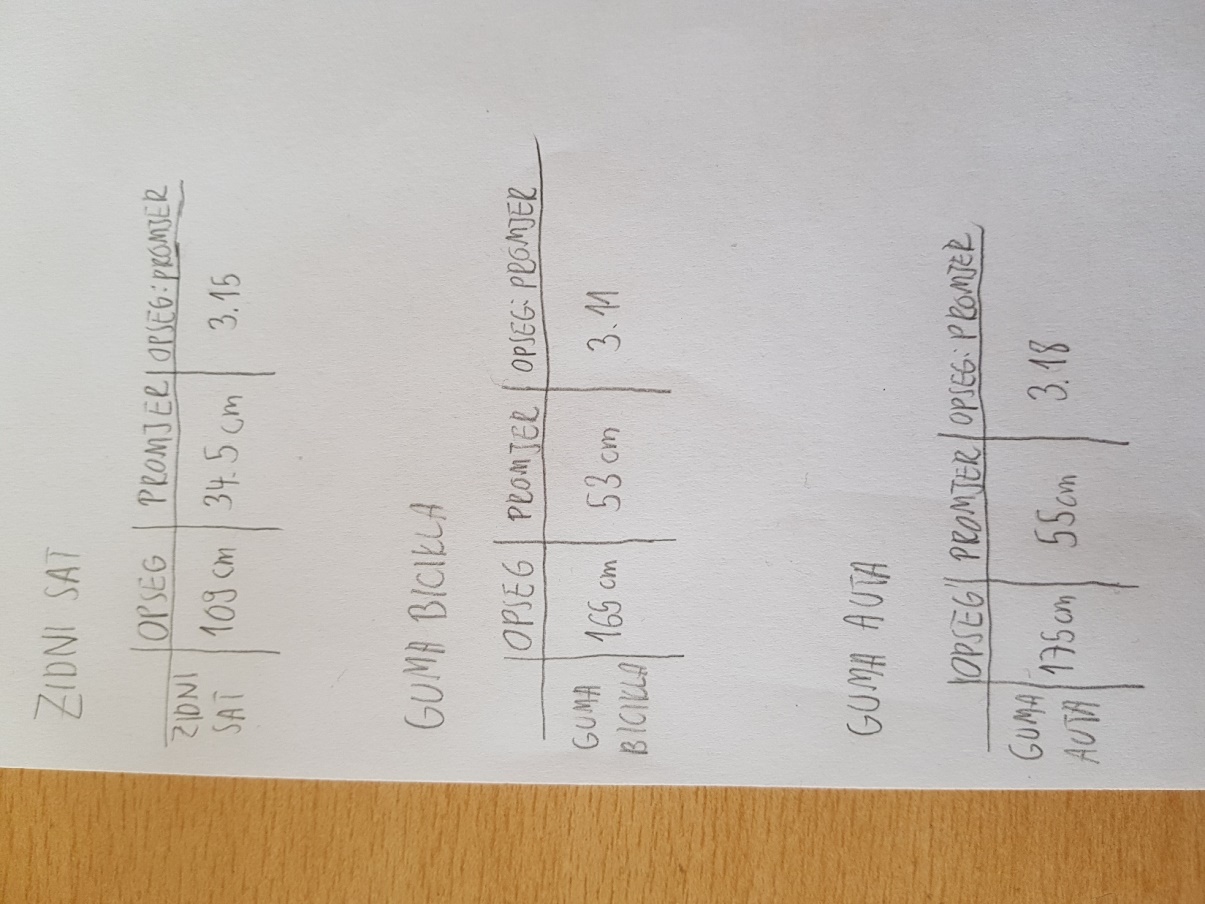 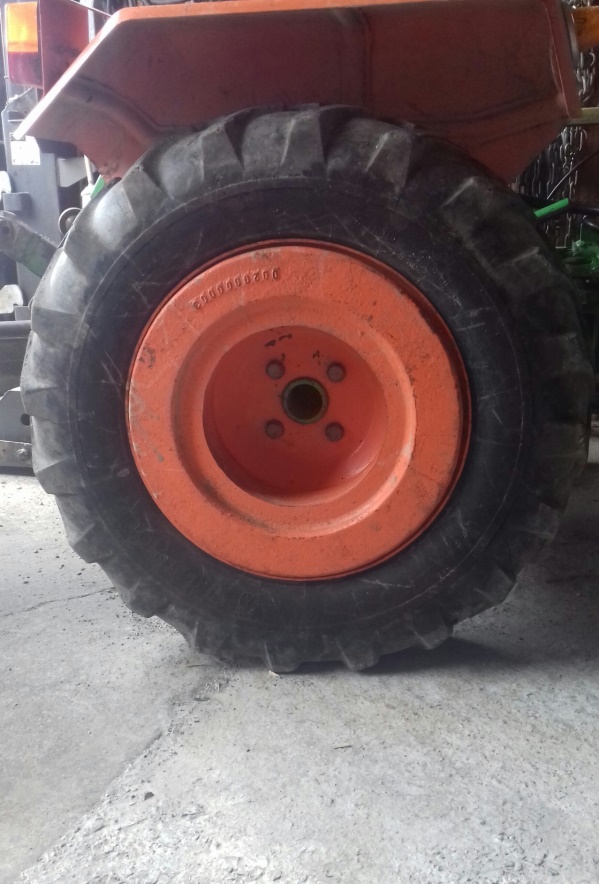 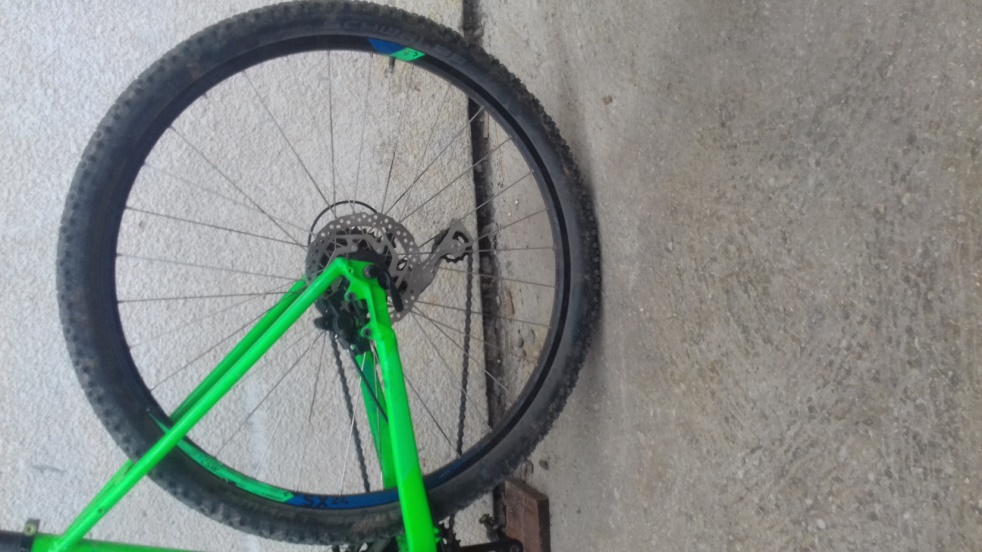 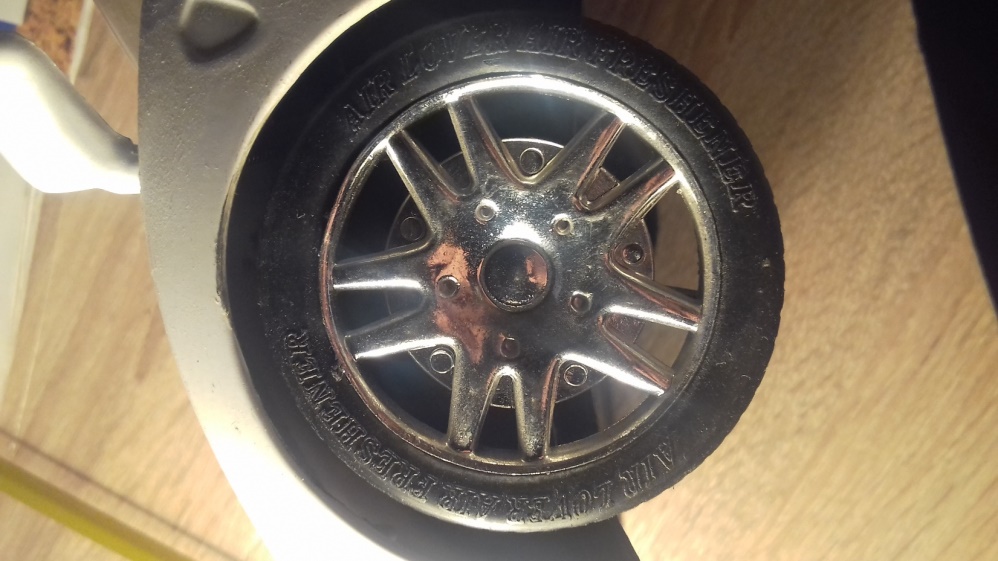 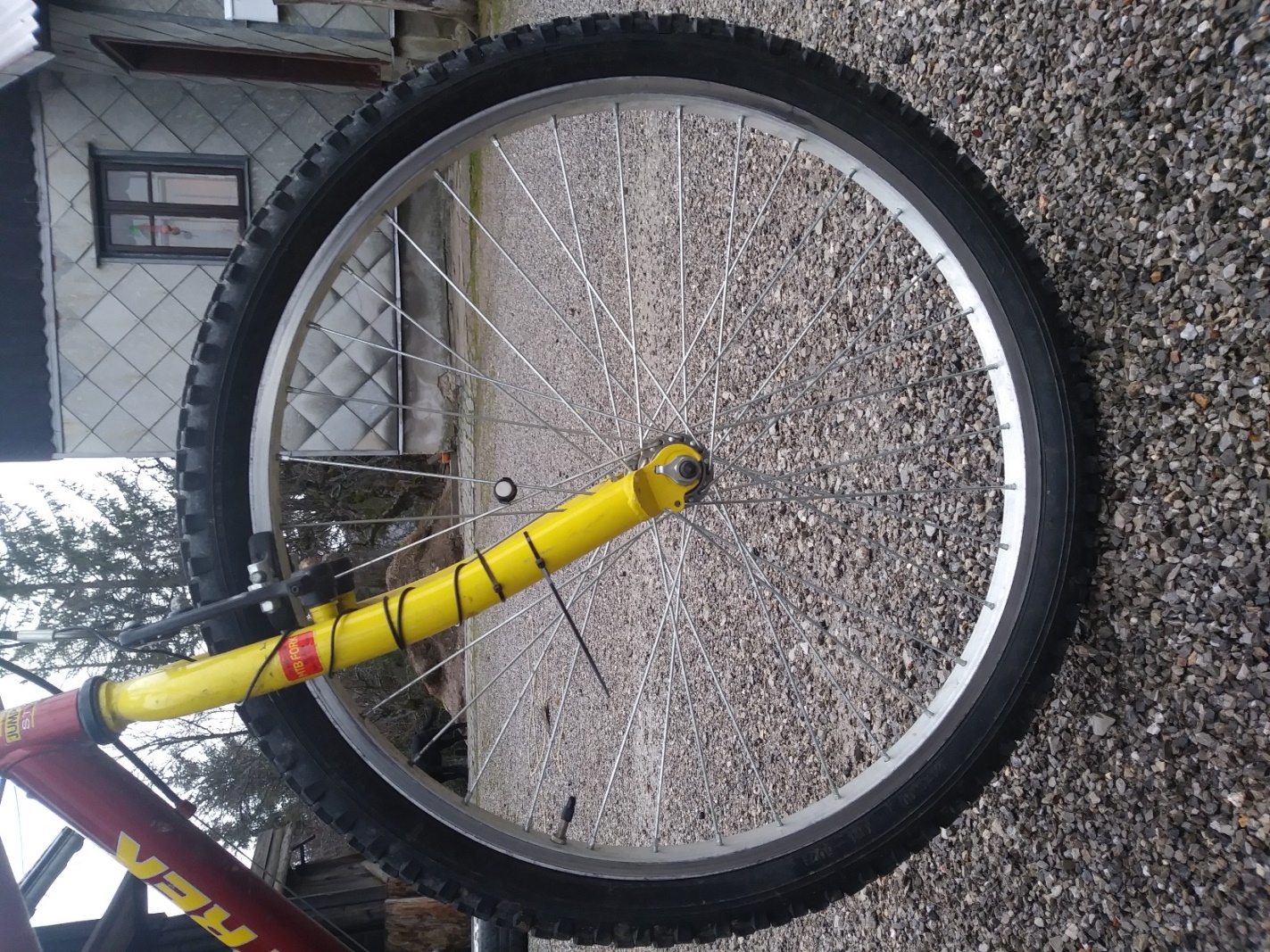 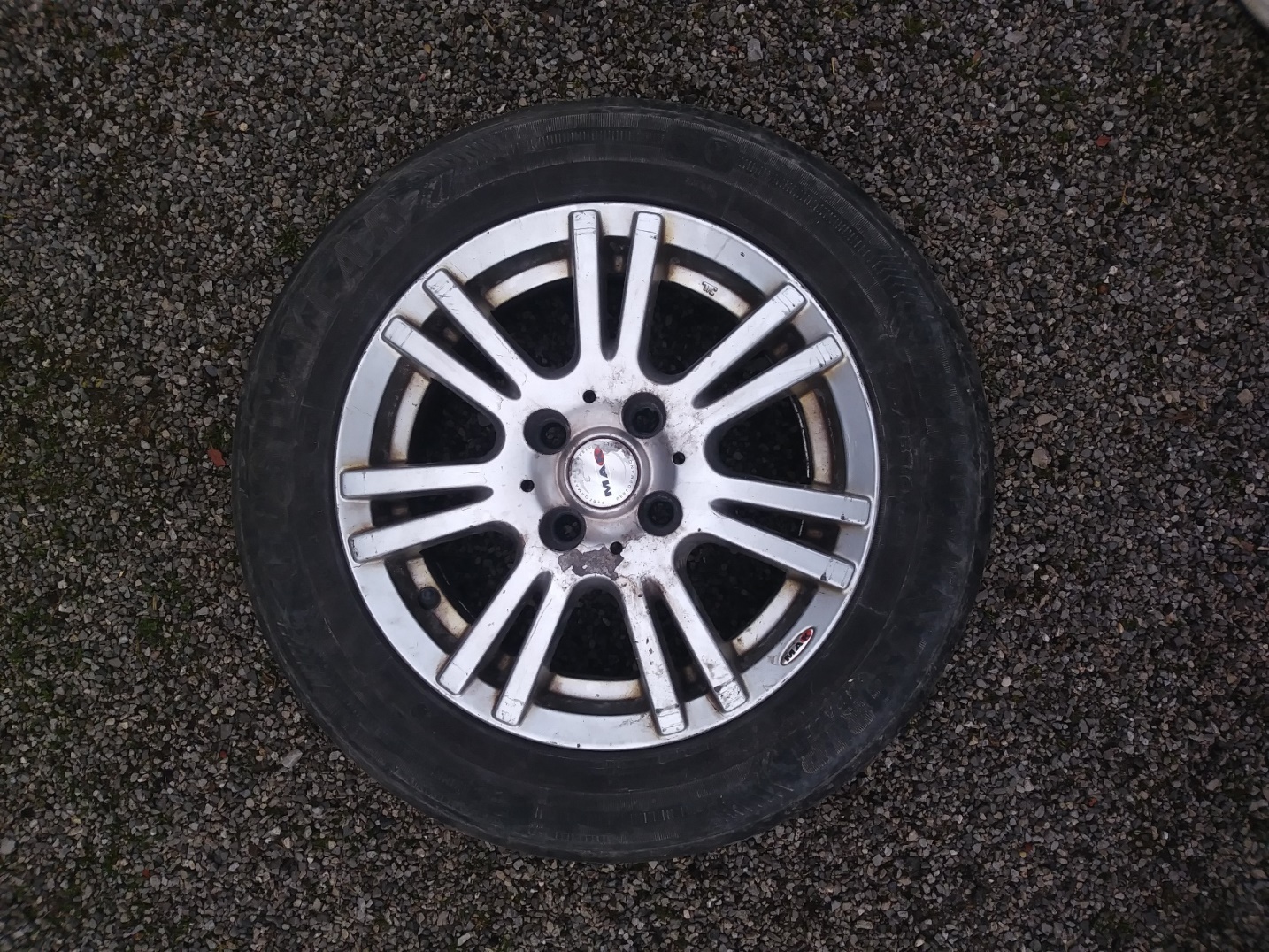 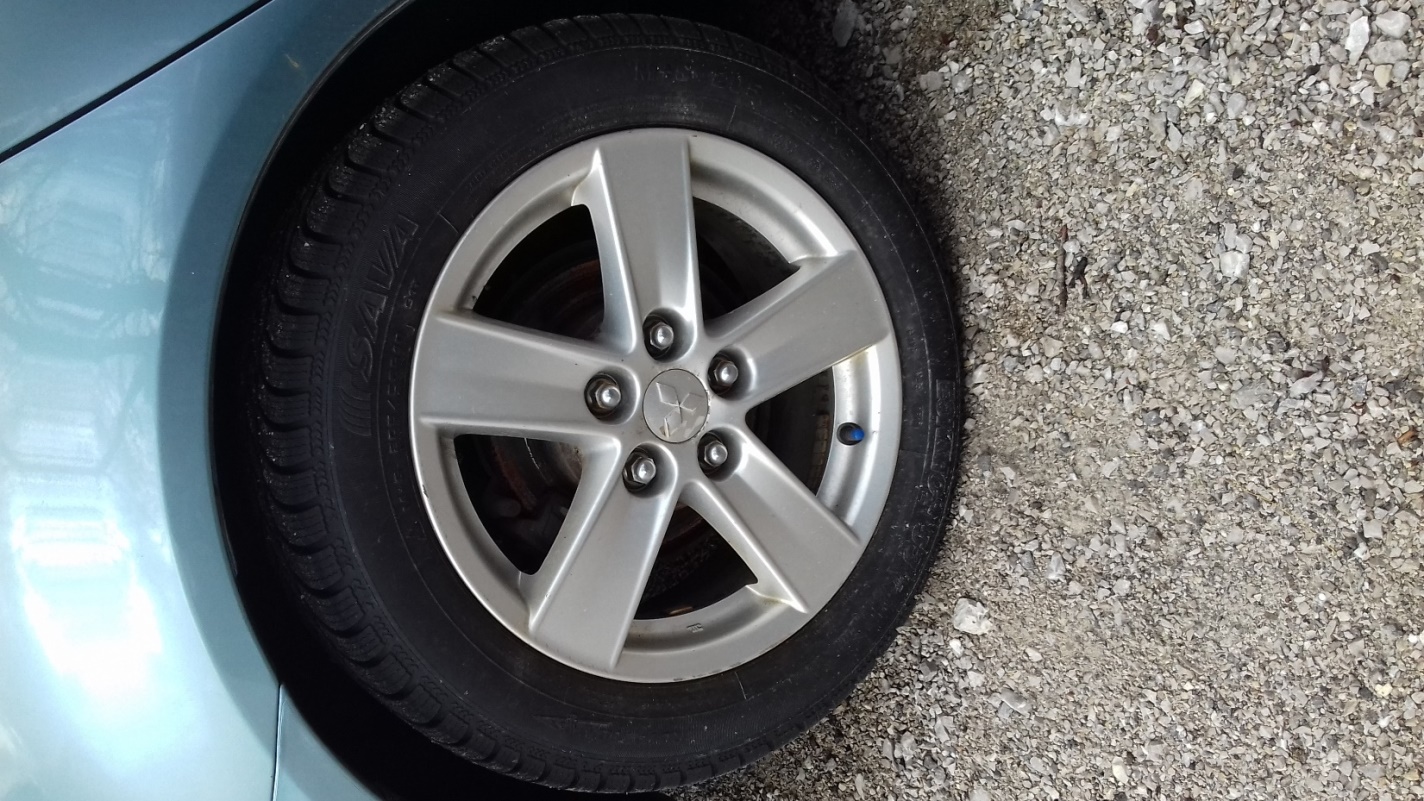 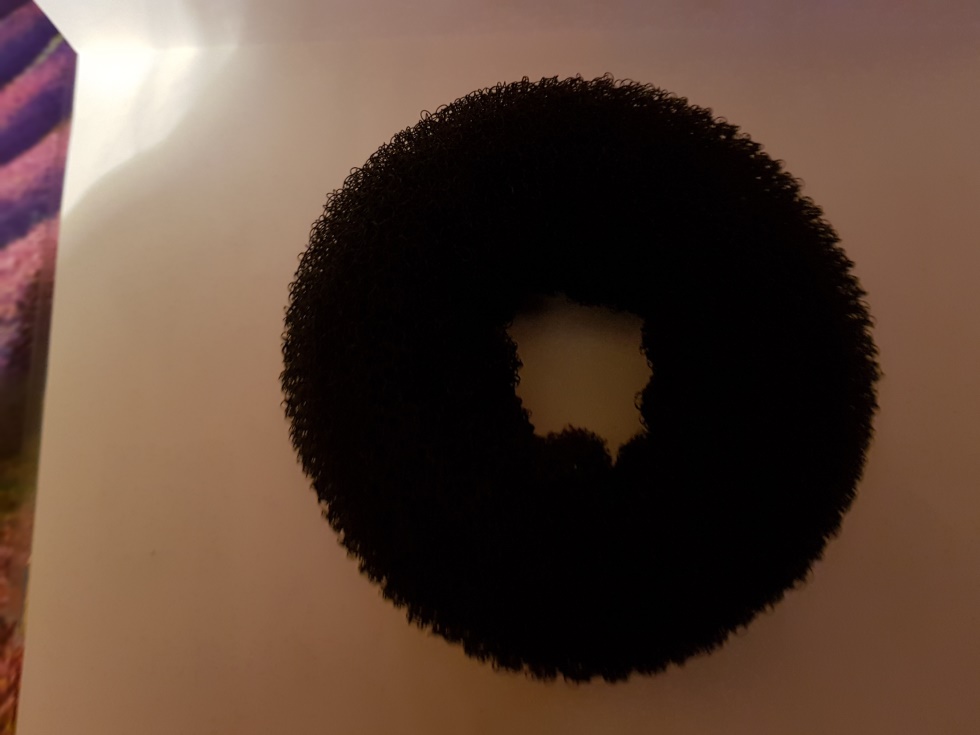 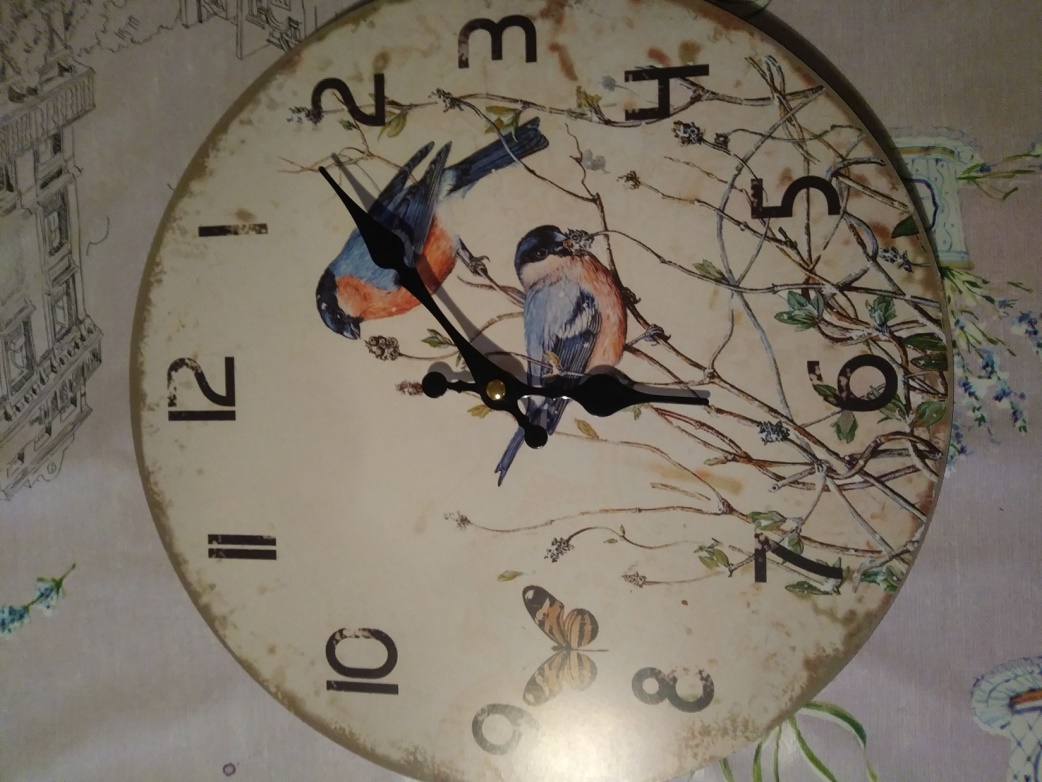 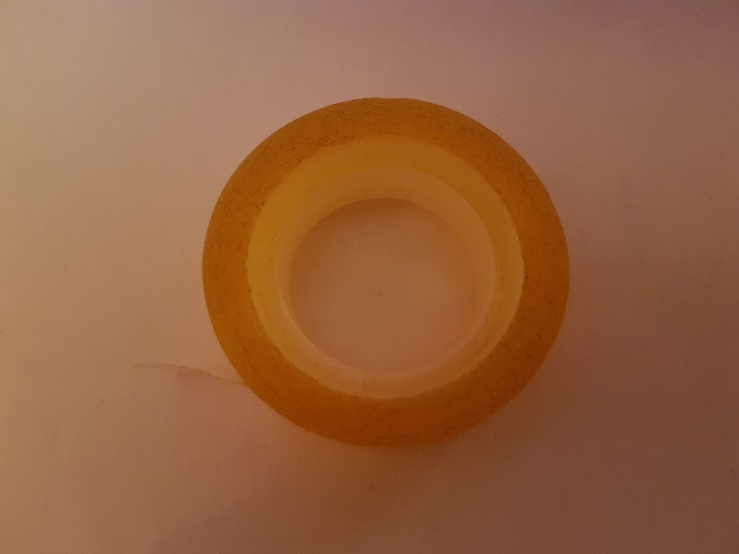 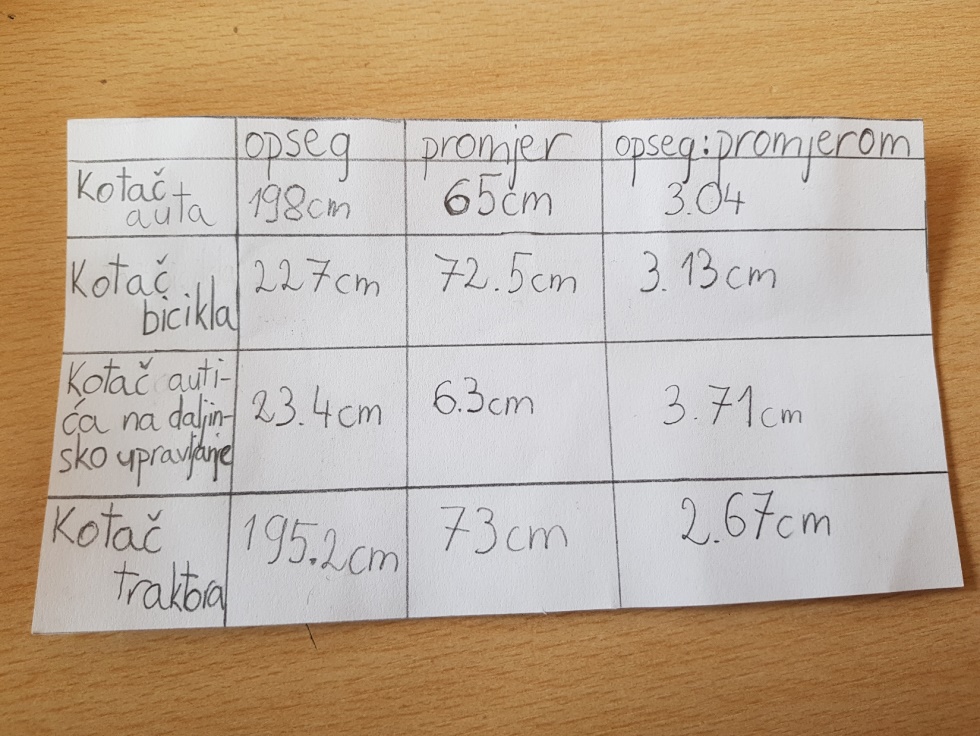 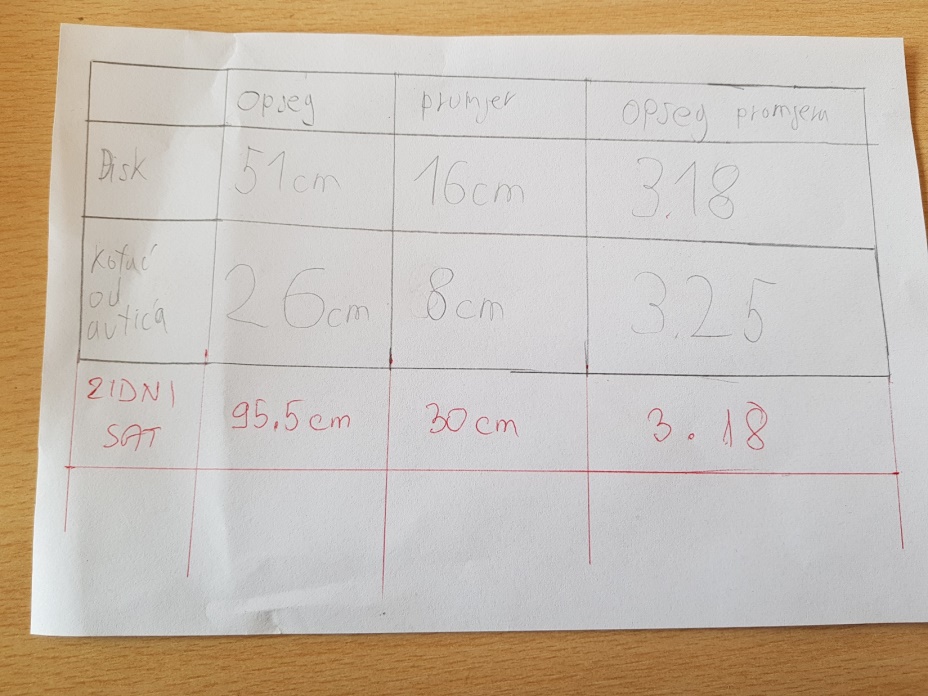 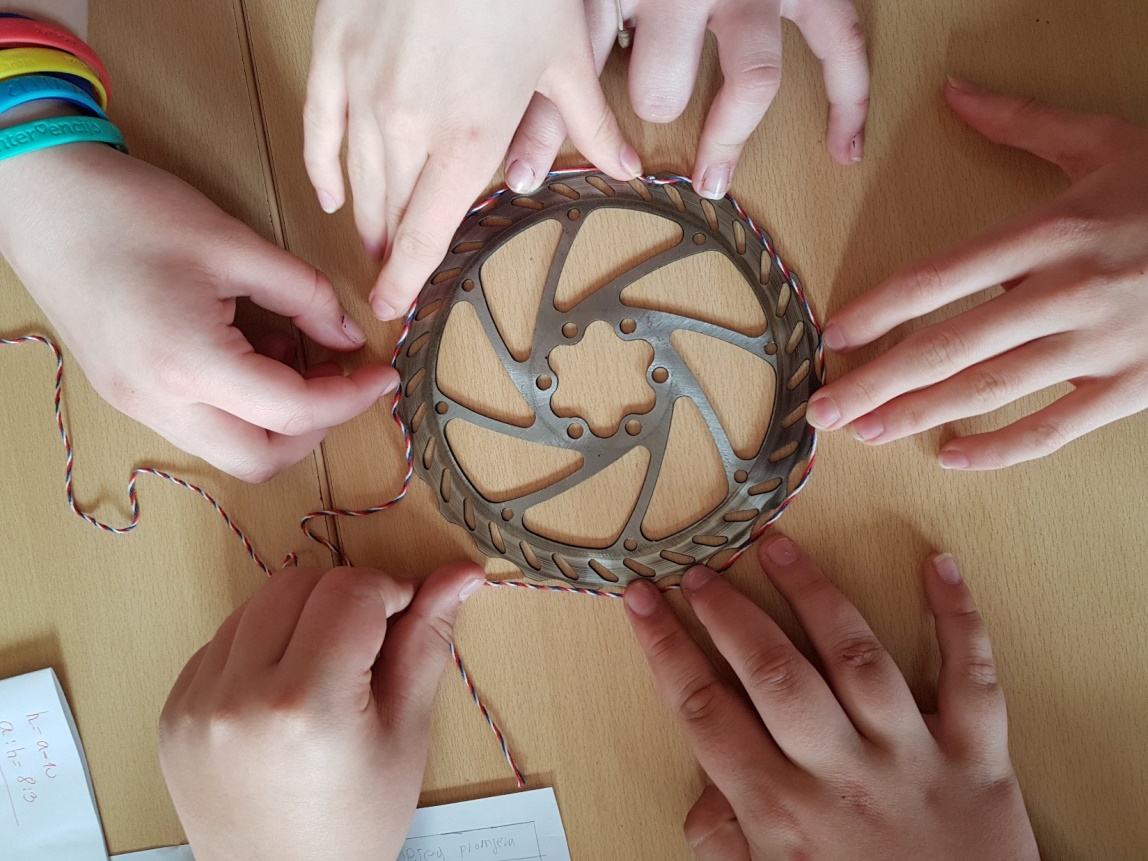 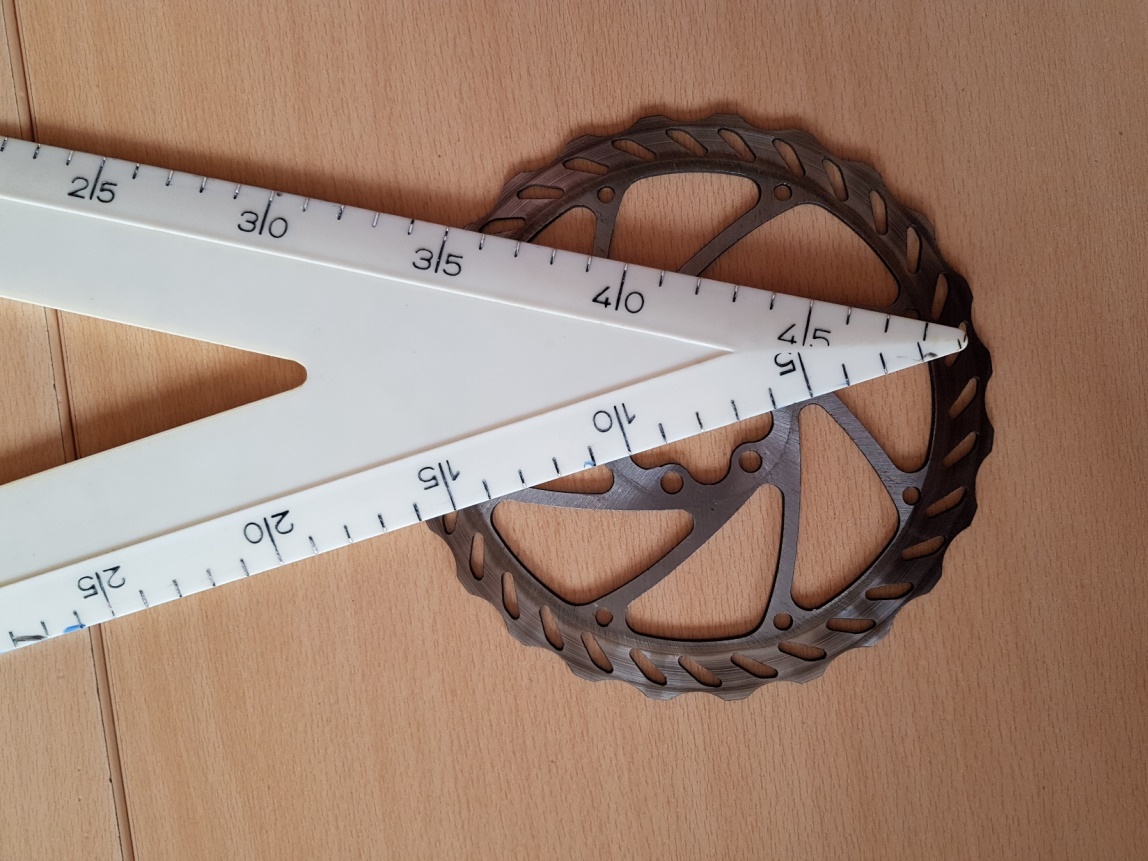 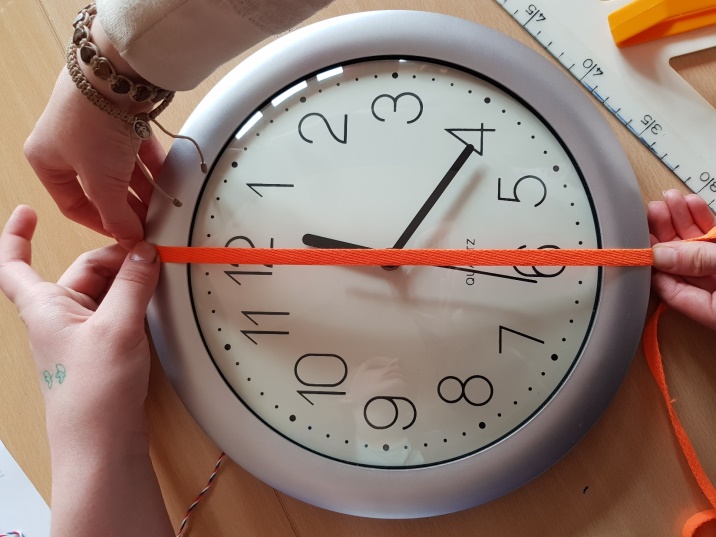 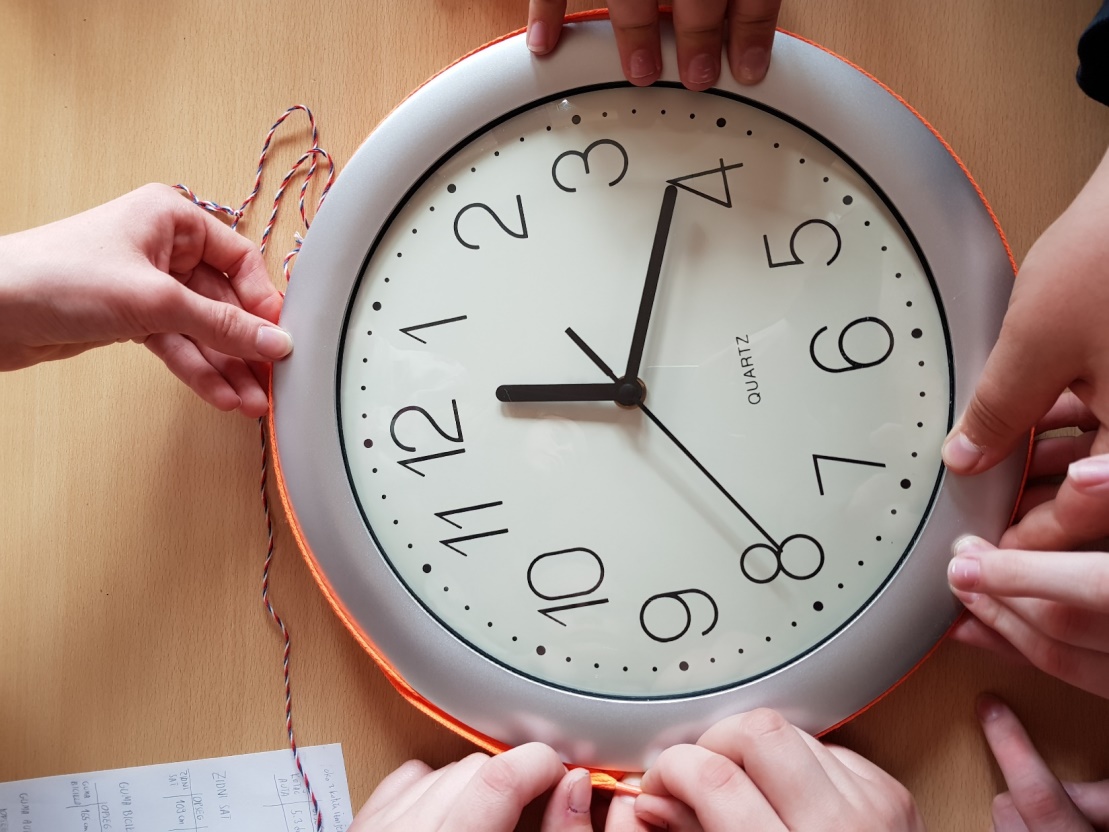 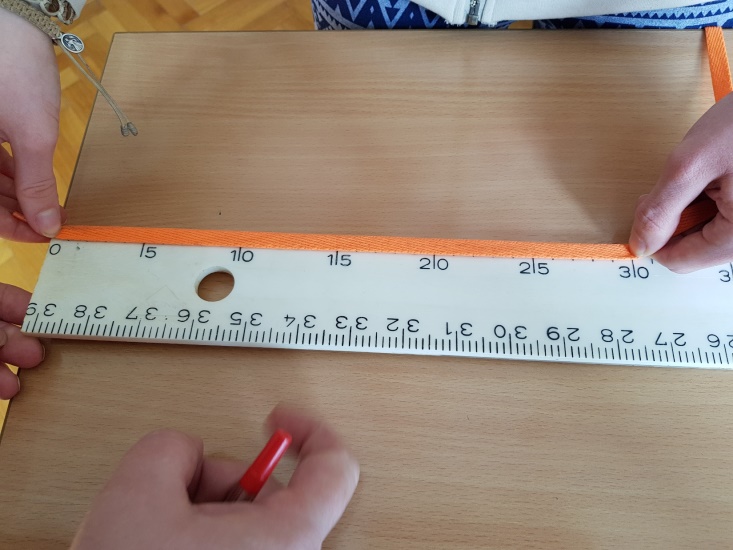 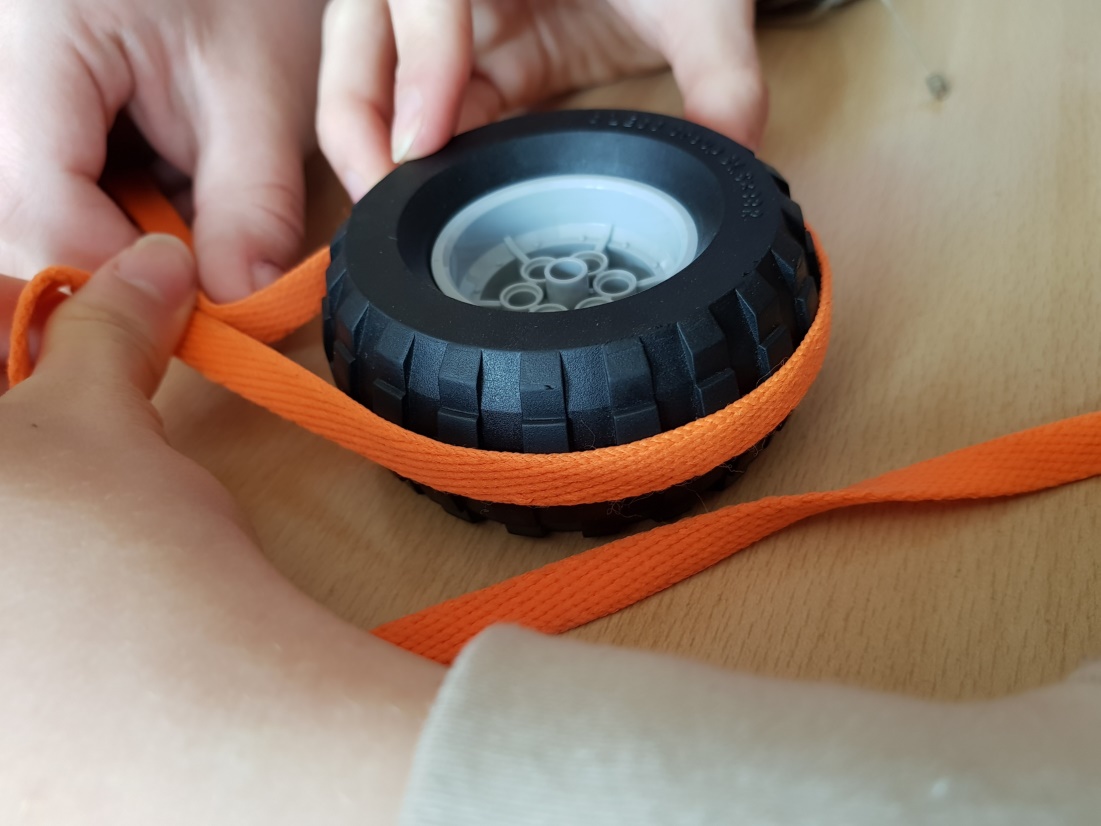 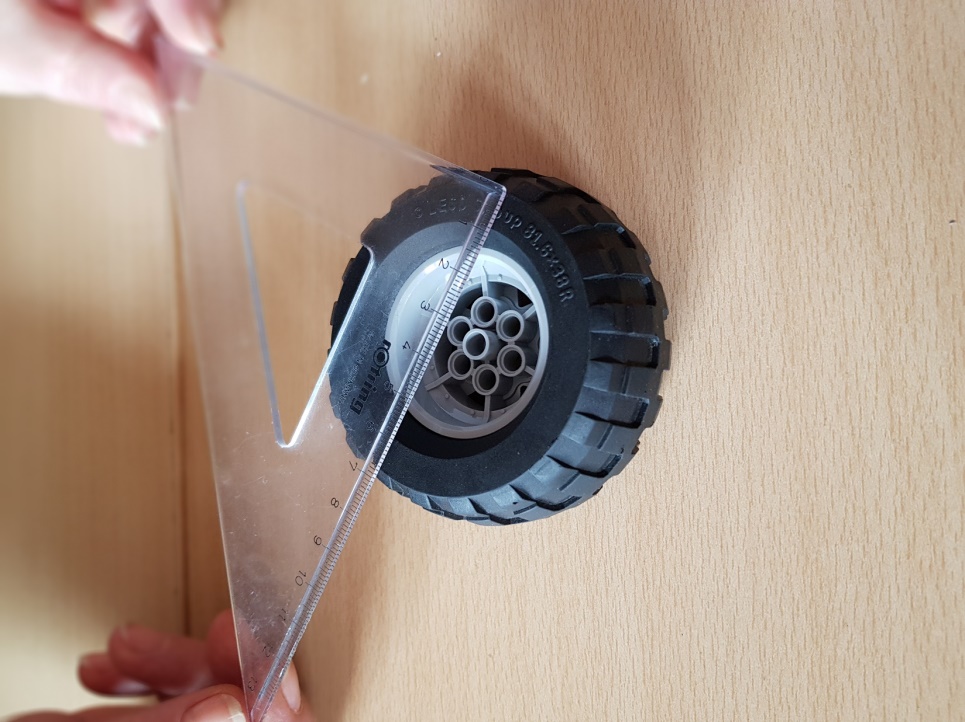 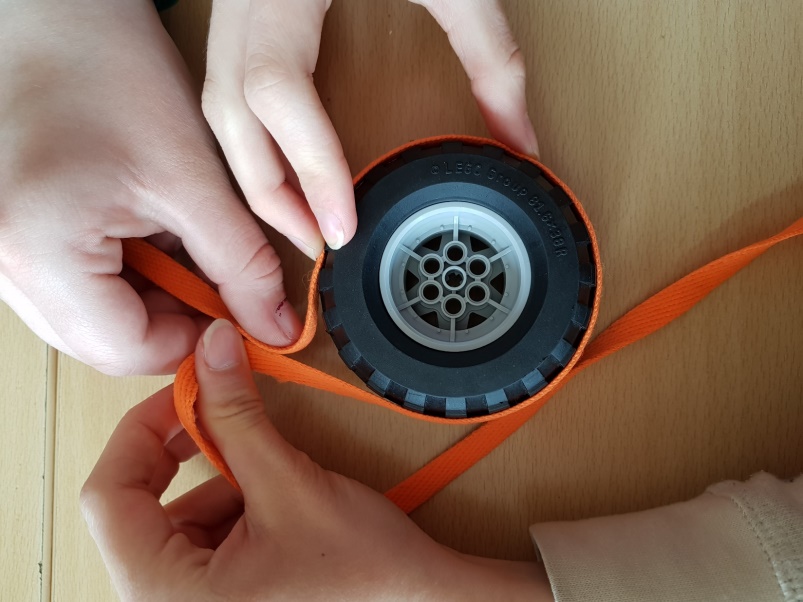 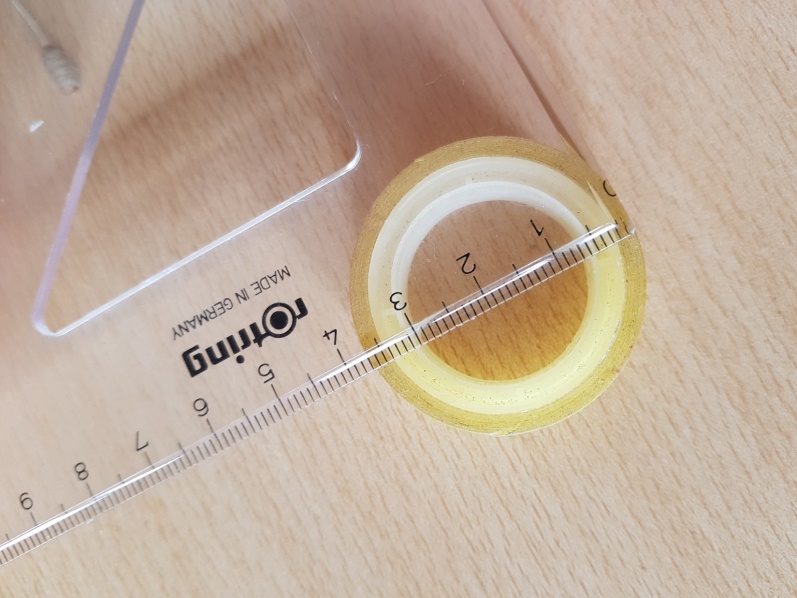 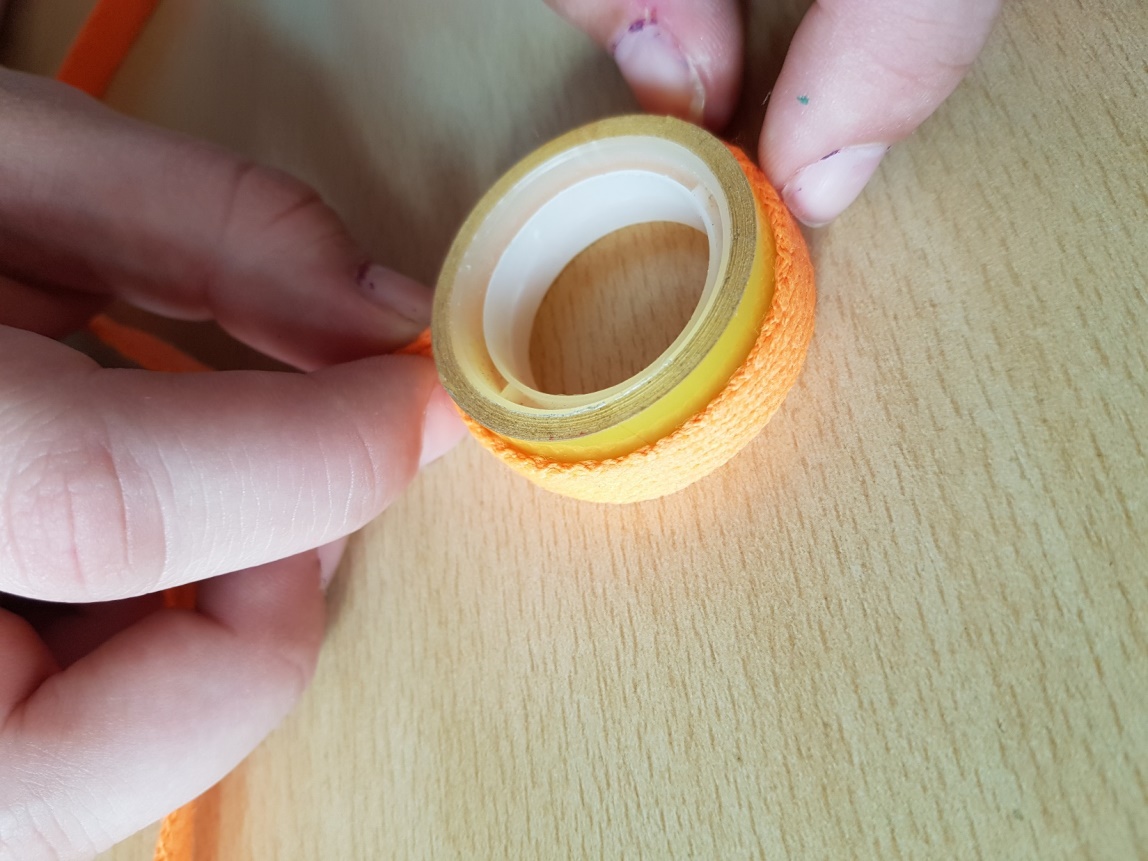 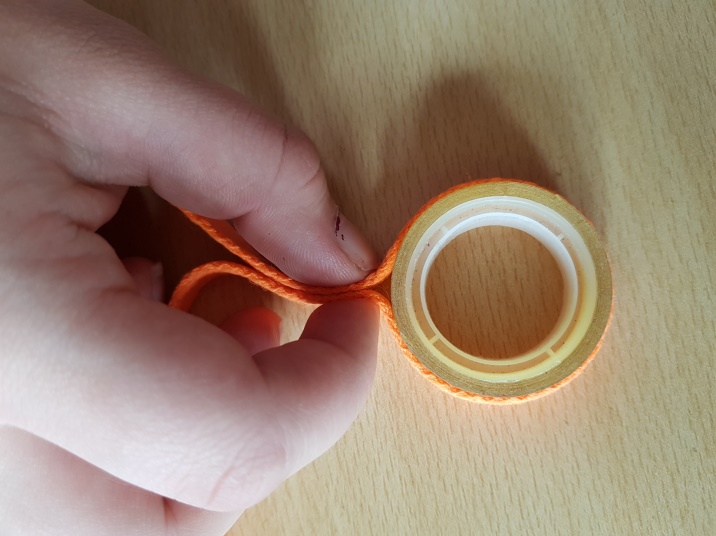 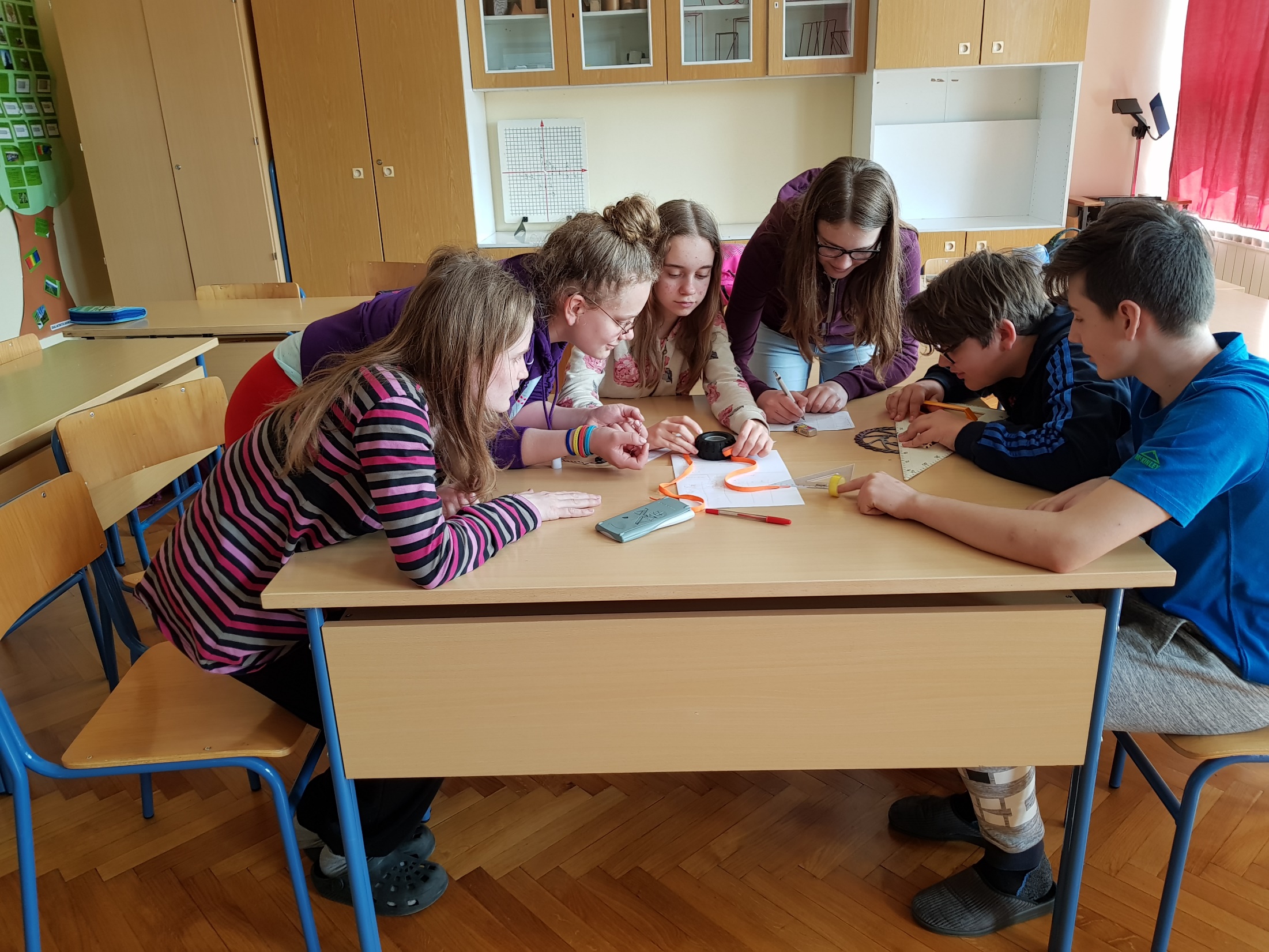 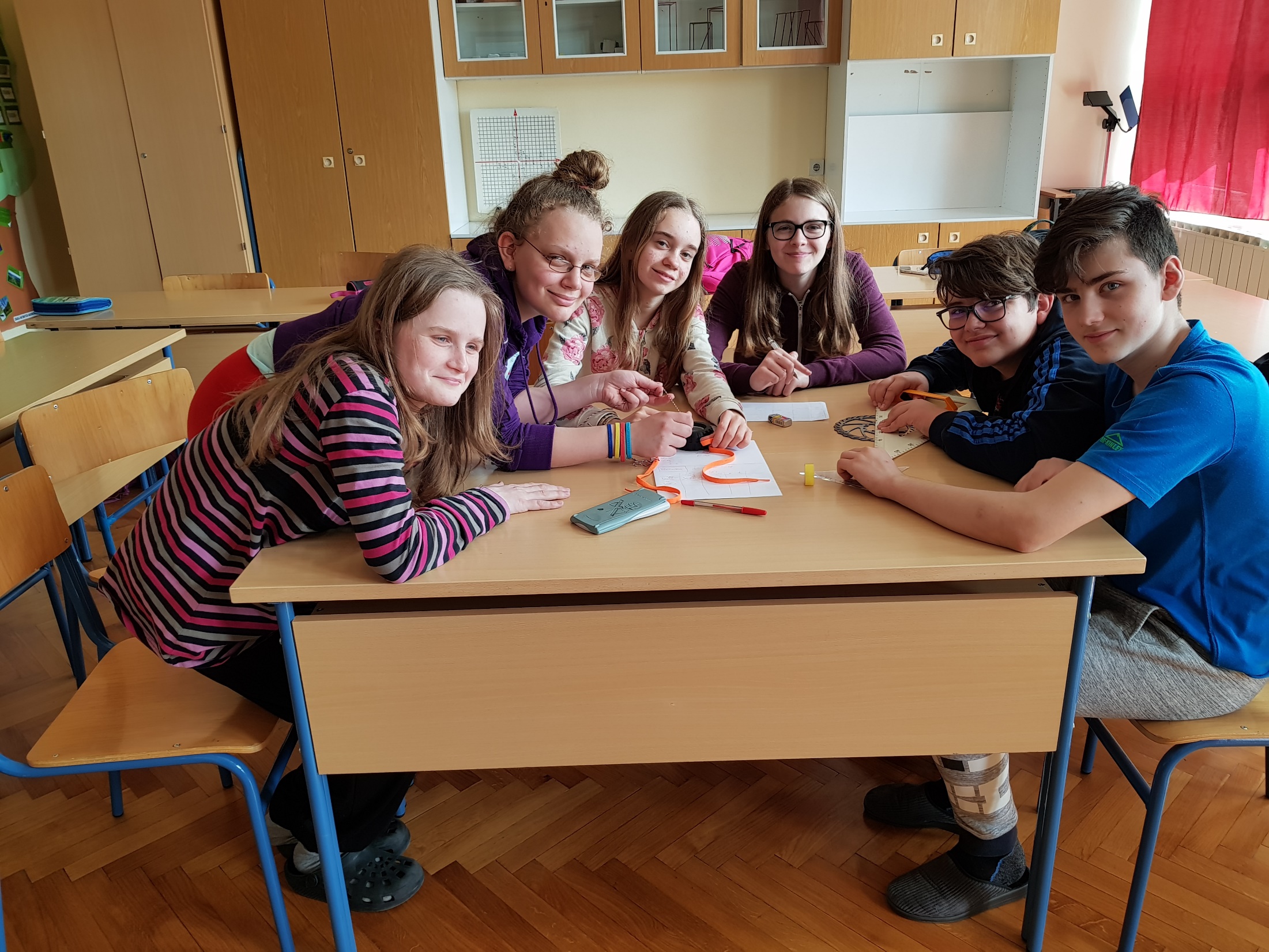 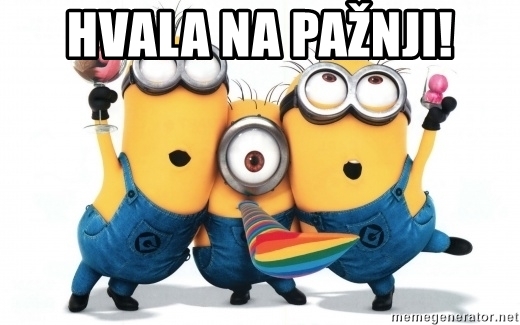